ALTERNATIVE INVESTMENTS –
PRIVATE EQUITY
(SAMPLE SLIDES)
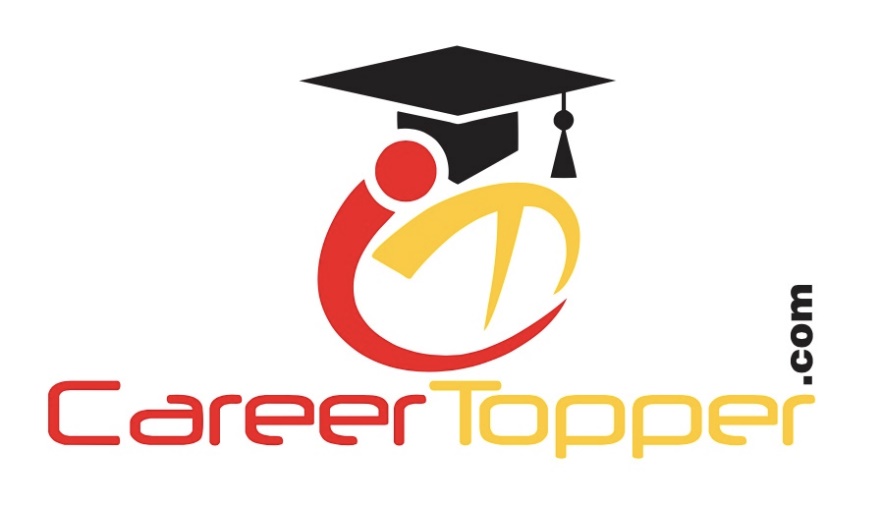 Copyright 2017, CareerTopper.com. All rights reserved.
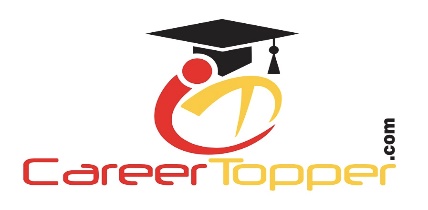 INTRODUCTION TO PRIVATE EQUITY
What is Private Equity?
2
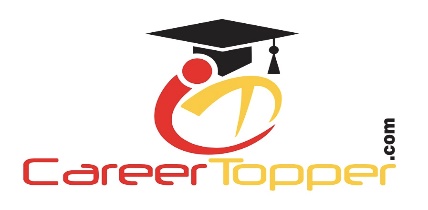 INTRODUCTION TO PRIVATE EQUITY
Equity Forms of Private Equity
3
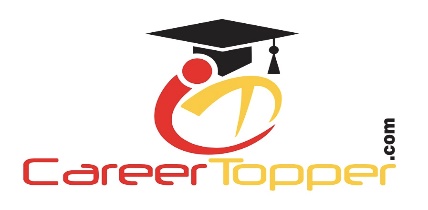 INTRODUCTION TO PRIVATE EQUITY
Debt Forms of Private Equity
4
STRUCTURE OF PRIVATE EQUITY
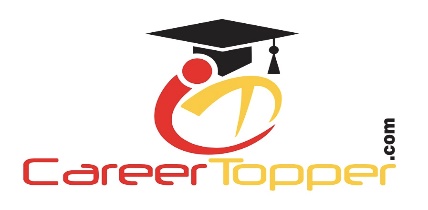 Limited Partner/ Accredited Investors
Private Equity Investors
If Manager and Sponsor are same, then Manager is also General Partner
General Partner
Partnership Interest
Investment Contribution
Sponsor / Trustee
Fund Manager
Private Equity Firm Fund
Sponsor Contribution and/or Trustee Services
Investment Management Services
Management Fees and Carried Interest
Investee Co. 1
Investee Co. 2
Investee Co. 3
5
STRUCTURE OF PRIVATE EQUITY (CONT.)
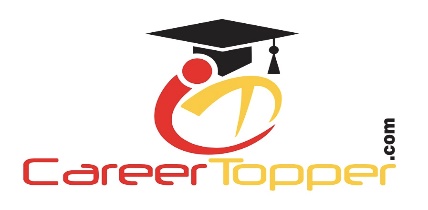 Private Equity Firms
Private Equity Firms are intermediaries who raise and manage investors’ funds. 
The limited partners (Investors) of a such funds are “Accredited” investors, with minimum Net worth and risk appetite. 
Large PE firms shares are traded publicly so that they are directly investable.                  (Ex: Blackstone and KKR in the USA)



Private Equity Firms can launch multiple Private Equity Funds, based on a particular year, industry or theme. (Ex: Artha Group has launched Artha Venture Fund – I)
Through such Funds, Private Equity Firms invest investors’ funds collectively in private companies to get higher returns. 




The legal framework which describes the terms and conditions for all the parties involved in the fund.
Private Equity Funds
Limited Partnership Agreement
6
STRUCTURE OF PRIVATE EQUITY (CONT.)
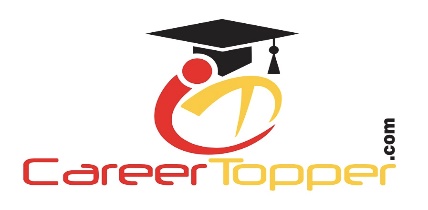 Vintage Year is the Calendar Year in which the Fund was formed and the first drawdown of the capital was made.
To achieve best results, funds attempt to engage in the market in specified Vintage years by avoiding the years with economic downturns or expectations of poor returns.
Cost Averaging Strategy is a common method to maximise returns. This strategy diversifies investments by investing in multiple Vintage years.
7
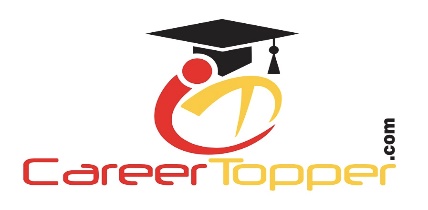 EQUITY FORMS OF PRIVATE EQUITY- BUYOUTS
Characteristics of Buyouts
8
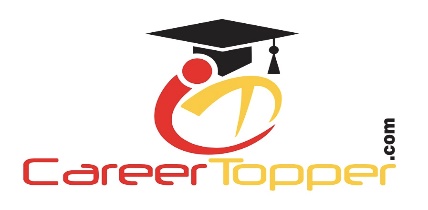 DEBT FORMS OF PRIVATE EQUITY
Mezzanine Debt
Mezzanine Debt is a form of Hybrid Debt, which is placed after secured debt and before equity shares. It is also known as Mezzanine Financing.
Mezzanine Debt is like an Intermediate Bond, with an Equity Kicker. Equity Kickers may be in the form of options or warrants. The debt may be repaid in cash or in kind (payment-in-kind).
Ex: Convertible Preference Share, Convertible Debenture, Senior Subordinated Debt, etc.
Use of Mezzanine Debt: To bridge Financing Gaps for growing firms, in the following manner:
To Finance Timing Gap: When a firm has raised Venture Capital and is looking to raise fresh capital through an IPO.
To Finance Capital Structure Gaps: When secured debt is unavailable and equity dilution is the last resort
To Finance Gaps in Buyouts: To complete a Leveraged Buyout
9
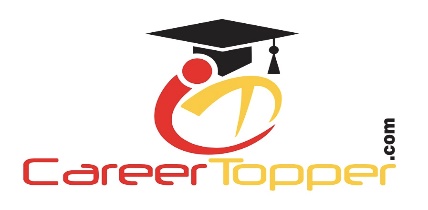 DEBT FORMS OF PRIVATE EQUITY
Mezzanine Debt
Mezzanine Debt typically falls between Junk bonds and Story credits.

 Junk Bonds are Bonds with a high chance of default. Hence they provide a high-yield to the investor, in return for the high risk. 
 Story Credits are Loans given to Companies with a Good History/Story and a Good Business/Situation. They may not be having a Good Credit History/Financial situation.
Large public companies rely on High-yield Bonds and Leverages Loans while Small companies rely on Venture Capital.
Mezzanine debt aids mid-size companies, by making finance available in the range between $5 to $50 Million.
Mezzanine Debt is customised and negotiated between the two counterparties to the Debt. Hence it is more Illiquid as compared to high-yield bonds and leveraged loans.
10
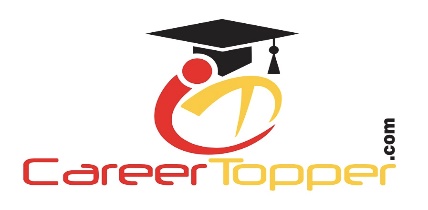 DEBT FORMS OF PRIVATE EQUITY
Distressed Debt
Distressed Debt securities are issued by Companies in “Financial Hardship”. Such Companies are either in default, about to default or have filed for bankruptcy protection.
Distressed Debt Investors are sometimes known as Vultures. They buy the debt of financially troubled firms and then try to continuously improve the performance of the firm.
The main objective is to avail profit when company achieves stable growth, from rising debt prices of the company, Alternatively, the investor can take an equity stake in the company, if the Company goes into Bankruptcy.
Distressed debt investors focus more on company related issues and try to resolve them. The market size of Distressed Debt may increase on account of poor market conditions, as distressed debt levels may increase
Distressed Debt normally meets the following Criteria: 
Low Credit rating of debt issue (CCC or Caa) specifies that the interest is not paid or the issuer is in default.
Market Value of the debt issue is lower than 50% of its principal.
Yield to Maturity of Debt issue is at least 10% higher than the current risk-free rate.
11
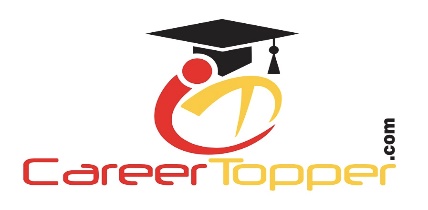 LEVERAGED LOANS
What is Leveraged Loans?
Leveraged loans are loans given to Companies with “speculative” credit ratings.
The loans are “Leveraged”, as before the loan, there is a large amount of Loan/Debt
outstanding on the Balance Sheet of the borrower.
Hence, they have a higher chance of default risk and get a certain absolute return, higher
than investment-grade loans.
Characteristics of Leveraged Loans:
The borrower’s debt rating is generally lower than BBB/Baa.
Credit spread is greater than 125 basis points over LIBOR
Loan subordinated to other senior secured loans which is known as Second Lien Loan.
Loan Syndication is the process where lenders provide parts of a large amount of
leveraged loans to the borrowers. This is administered by commercial banks and
investment banks.
12
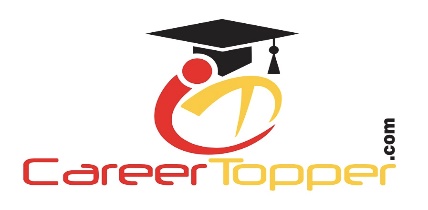 BUSINESS DEVELOPMENT COMPANIES (BDCs)
What is a BDC?
BDCs invest in small and medium sized private businesses. It is the form of closed end fund, which pool investors’ funds and provide return on a pro-rata basis.
BDC’s enjoy the benefit of Tax Pass-thru to investors, thereby avoiding taxation on
Company Income. Tax is paid by investors on personal income. Hence BDCs distribute
maximum possible income to investors.
In order to avail tax benefits, BDCs must:
Provide considerable management services to investee companies, and
Invest minimum 70% of Funds in “Eligible Assets” as per US SEC
BDC’s and REITs are similar in nature. REITs also provide required capital and liquidity to
underlying real assets, in a similar manner how BDCs provide capital to illiquid
companies/assets.
13